Special Topics onInformation Retrieval
Manuel Montes y Gómezhttp://ccc.inaoep.mx/~mmontesg/
mmontesg@inaoep.mx

University of Alabama at Birmingham, Fall 2010.
Robust information retrieval
Content of the section
Robust information retrieval
Failure analysis
Definition and evaluation of robustness
Query difficulty prediction
Pre-retrieval and post retrieval predictors
Information fusion
Main architectures and combination functions
Predicting the success of information fusion
Personalized information retrieval
3
Special Topics on Information Retrieval
Introduction
There are a great number and variety of IR approaches:
Several document representations
BoW, with POS tags, with senses, BoC, etc.
Several IR models
Vectorial, probabilistic, language models, etc.
Several weighting schemes
Boolean, tfxidf, okapi, etc.
An additional techniques:
Relevance feedback and query expansion

Which one is the best approach?
4
Special Topics on Information Retrieval
Results variability
Evaluation of IR systems has shown that:
Results vary widely according to both user topic and retrieval system
Retrieval variability is due to a number of factors: topic factors, relation between topic and collection, and system dependent factors
Even more sophisticated systems work well on some queries and poor on others.
Systems tend to retrieve different documents, both relevant and irrelevant.
5
Special Topics on Information Retrieval
Causes of failure
Savoy explains six categories of failures, and organizes them into two main groups:
System flaws
Stopword list, stemming  and spelling errors
Topic intrinsic difficulties
Synonymy and language usage, missing specificity,  and  discrimination ability

What do you think about these categories?Do you imagine other kinds of failures?
Jacques Savoy (2007). Why do successful search engines fail to some topics. SAC-07, March 11-15, 2007, Seoul, Korea.
6
Special Topics on Information Retrieval
Failures: system flaws
Stopword list
Problem concerned letter normalization and stopword list usage.
Queries such as “IT engineer” or “US citizen”. 
Stemming
The stemming procedure cannot always conflate all word variants into the same form or stem.
Range and rang, even though unrelated, both stem to rang.
Spelling errors
They are very common in real IR systems
7
Special Topics on Information Retrieval
Failures: topic intrinsic difficulties
Synonymy and language usage
Relevant documents used synonyms that are country or domain dependant
In Mexico we use “Esposa” (wife) and in Spain they use “Mujer” (woman) for expressing the same concept.
Missing specificity
Desired meaning is not clearly specified or is too broad.
For instance, “Trade Unions in Europe”.
Discrimination ability
Using common words complicates the discrimination between relevant and non-relevant documents
8
Special Topics on Information Retrieval
Towards robust information retrieval
The ability to return at least passable results for any topic is an important feature of IR systems.
While system effectiveness is generally reported as average effectiveness, an individual user does not see the average performance of the system, but only the effectiveness of the system on his or her requests.

Robustness is a key issue for thetransfer of research into applications
9
Special Topics on Information Retrieval
Robust tasks at TREC and CLEF
Aimed to investigate methods for improving the consistency of retrieval technology.
Finding documents for very difficult queries!
Proposed a new evaluation measure for privileging experiments which achieve good stable performance over all queries.
Used the geometric mean of the average precision for all topics (GMAP) instead of the mean average of all topics (MAP).
10
Special Topics on Information Retrieval
New evaluation measure: GMAP
Designed for situations where you want to highlight improvements for low-performing topics.
GMAP is the geometric mean of per-topic average precision:



If a run doubles the average precision for topic A from 0.02 to 0.04, while decreasing topic B from 0.4 to 0.38, the arithmetic mean is unchanged, but the geometric mean will show an improvement.
11
Special Topics on Information Retrieval
First conclusions from TREC and CLEF
Top-performing runs used theWeb to expand queries

When performed carefully, query expansion by terms in a collection other than the target collection can increase the effectiveness of many topics, including poorly performing topics. 
Expansion based on the target collection does not help the poor performers because pseudo-relevance feedback needs some relevant documents in the top retrieved to be effective, and that is precisely what the poorly performing topics don't have.
12
Special Topics on Information Retrieval
Suggested research directions
Results indicate that it may be more important for research to discover what current techniques should be applied to which topics, than to come up with new techniques.
Choose good approaches on a per topic basis.
Combine results from different but complementary approaches
13
Special Topics on Information Retrieval
Query performance prediction
To predict the effectiveness of a query given a search system and a collection of documents.
It is an attempt to quantify the quality of results returned by an IR system for a specific query without any relevance information from the user.
Carried out under different names such as query difficulty or query ambiguity

What are its applications?
How to carry it out?
14
Special Topics on Information Retrieval
Some applications
If the performance of queries can be estimated in advance of, or during the retrieval stage, specific measures can be taken to improve the overall performance of the system. Examples are:
Decide whether to use or not query expansion
Decide whether to apply a fusion-based IR approach
Apply semantic disambiguation when dealing with highly polysemous words
Change the word order of syntactically complex sentences
15
Special Topics on Information Retrieval
Two main approaches
Pre-retrieval predictors
Prediction value
Post-retrieval predictors
Predict query performance
StaticInformation
DynamicInformation
Statistic properties of words in index
Linguisticfeatures
Query term distribution in ret. documents
Relation within ret. documents
16
Special Topics on Information Retrieval
Pre-retrieval predictors
Estimate the performance of a query before the retrieval stage is reached. 
Utilize the static information of a query, which can be computed before retrieval.
They are search-independent.
Base their predictions on:
Query-term statistic and linguistic characteristics
Collection statistics
External sources such as WordNet, which provides information on the terms’ semantic relationships.
17
Special Topics on Information Retrieval
Using statistic information of words
He and Ounis demonstrated that the standard deviation of the idf of the query terms correlates positively with average precision.
Good retrieval performance be correlated with high variation of query term idf. It differentiate the informative query terms from the non-informative ones.
Other approaches used as measure: 
The weighted average idf of the query terms
The average inverse collection term frequency.

General terms are not good for searching purposes
He B, Ounis I. Inferring query performance using pre-retrieval predictors. In Proc. the SPIRE 2004.
18
Special Topics on Information Retrieval
Using linguistic characteristics
Mothe and Tangu analyzed the correlation between 16 different linguistic features of TREC queries and the average precision scores.
Morfological: number of words, average # of word length, average # of morphemes per word,  average  # of suffixed tokens word, average # of proper nouns, average # of acronyms, average # of numeral values, average # of unknown tokens.
Syntactical features : average # of conjunctions, average # of prepositions, average # of personal pronouns, average syntactic depth, average syntactic links span.
Semantic feature: average polysemy value
J. Mothe and L. Tanguy. Linguistic features to predict query difficulty - a case study on previous trec campaigns. In ACM SIGIR’05 Query Prediction Workshop, 2005.
19
Special Topics on Information Retrieval
Some general conclusions
Among the assessed statistic-based predictors, there is not a single predictor that outperforms all others across all settings evaluated (He and Ounis)
Using standard deviation of idfs values was good except for the short queries
Globally, the syntactic complexity of a query has a negative impact on the precision scores, and the semantic ambiguity of the query words has a negative impact on the recall scores (Mothe and Tangu) 
A little less significantly, the morphological complexity of words also has a negative effect on recall.
20
Special Topics on Information Retrieval
Post-retrieval predictors
Examine the retrieved document sets.
Use dynamic information, which can only be computed after retrieval.
Query term's distribution in the returned documents and interrelationships within them. 
Better results than pre-retrieval predictors
Well-formulated queries may perform poorly depending on the nature of the collection
But it often involves complex computations to obtain the features.
21
Special Topics on Information Retrieval
Clarity score
It was one of the first successful methods used for quantifying query performance.
It measures the degree of dissimilarity between the language usage associated with the query and the generic language of the collection.
It computes the relative entropy between a query language model and the corresponding collection language model
Queries which fit the language model of the entire document collection are considered too general, leading to a low clarity score.
22
Special Topics on Information Retrieval
Computing the clarity score
Query language model (unigrams)  using theset of retrieved documents
Estimation of the likelihood of an individualdocument model generating the query
Relative frequencies of terms  smoothedwith collection frequencies
Cronen-Townsend S, Zhou Y, Croft W B. Predicting query performance. In Proc. the 25th Annual International ACM SIGIR Conference on Research and Development in Information Retrieval, Tampere, Finland, 2002.
23
Special Topics on Information Retrieval
Idea behind the clarity score
A query whose highly ranked documents are about a single topic (high coherence) has a model characterized by unusually large probabilities for a small number of topical terms.
On the other hand, a query returning a mix of articles about different topics (low coherence) has a model that is smoother and more like the model of the collection as a whole. 
High-coherence queries would get a high score,whereas low-coherence queries would get a low score.
24
Special Topics on Information Retrieval
Some variants of the clarity score
Evaluate the KL-divergence between a query term’s frequency in the top retrieved documents and the frequency in the whole collection.  (Amati, 04) 
Evaluate the query scope, which is quantified as the percentage of documents that contain at least one query term in the collection. (He and Ounis, 04)
Predict query performance by retrieved document similarity. (Kwok et al., 05)
Based on the assumption that relevant documents are similar to each other. 
Evaluate the clustering tendency of retrieved documents. (Vinay et al., 06) 
Detecting a high level of ‘randomness’ in the retrieved set implies the absence of relevant documents and thus low precision for the given query.
25
Special Topics on Information Retrieval
Learning to estimate query performance
Non-supervised predictors:
Estimate query performance by measuring properties from the given query or retrieved set of documents.
Look for properties that highly correlate with the current queries average precision.
Supervised approaches attempt to directly estimate the average precision of a query.
They learn how to estimate this value from previous queries (training examples)
Two main issues: to choose a set of reasonable features, and to select the type of regression procedure that will do the prediction
26
Special Topics on Information Retrieval
Current methods
Elad Yom-Tov et al. proposed a histogram-based predictor and a decision tree based predictor. 
Features: the document frequency of query terms, and the overlap of top retrieval results between using the full query and the individual query terms. 
Kwok et al. built a query predictor using support vector regression. 
Features: they chose the best three terms in each query and used their log document frequency and their corresponding frequencies in the query. They also included the number of top retrieved documents that contain some or all query terms as a feature. 
Jensen et al. trained a regression model to predict precision at the top 10 documents in the Web search. 
Features: query terms in titles and snippets, and their density.
27
Special Topics on Information Retrieval
Some references
Amati G, Carpineto C, Romano G (2004) Query difficulty, robustness and selective application of query expansion. In: The proceedings of 26th European Conference on Information Retrieval (ECIR), pp 127–137.
He B, Ounis I (2004) Inferring query performance using pre-retrieval predictors. In: proceedings of the SPIRE 2004, pp 43–54.
Kwok KL, Grunfeld L, Dinstl et al (2005) TREC 2005 Robust Track Experiments Using PIRCS. In: The Online proceedings of 2005 text REtrieval conference.
Vinay V, Cox IJ, Mill-Frayling N et al (2006) On ranking the effectiveness of searcher. In: Proceedings of the 29th annual international ACM SIGIR conference on research and development in information retrieval, pp 398–404.
Yom-Tov E, Fine S, Carmel D et al (2005) Learning to estimate query difficulty with applications to missing content detection and distributed information retrieval. In: The proceedings of 28th annual international ACM SIGIR conference on research and development in information retrieval, pp 512–219.
Jensen EC, Beitzel SM, Chowdhury A et al. (2005) Predicting Query Difficulty on the Web by Learning Visual Clues. In: Proceedings of the 2005 ACM conference on research and development in information retrieval, pp 615–616.
28
Special Topics on Information Retrieval
Complex architectures for IR
Common architecture is that of a single retrieval method retrieving documents from a single document collection.
Extended architectures are:
Federation: a single IR method retrieving documents from several document collections.
Select the target collection
Metasearch: multiple IR methods retrieving documents from a single document collection.
Combine results from all methods in one single list.
29
Special Topics on Information Retrieval
Collection selection
One of the main issues in distributed IR
It refers to the automatic selection of a subset of collections (or servers) most likely to contain relevant documents for a given query.
Selection techniques compute a score for each of the collections, based on their usefulness to the submitted query.

Ideas for carrying out this task?
30
Special Topics on Information Retrieval
Evaluating the usefulness of a collection
Some traditional methods are: 
Cluster all documents according to their topics, compute a language model for each topic, and select collections having topics that are most likely to generate the query. (Xu et al., 99)
Consider each collection as a single huge document and apply traditional document ranking methods. (Callan, 00)
Estimate the number of documents in each collection having similarities to the query greater than a predefined threshold. Then, sum these similarities in order to obtain the collection score. (Gravano et al., 99)
31
Special Topics on Information Retrieval
Data fusion
In text retrieval …two heads are definitely better than one

Retrieval performance can be greatly improved by using a number of different retrieval algorithms and combining their results. 
In a data fusion scheme:
Each system contributes its estimates of which documents are likely to be relevant to the user’s query.
The combined estimate is typically more valuable than any single system’s estimate.
32
Special Topics on Information Retrieval
Benefits of data fusion
Some basic assumptions:
Different systems tend to retrieve some different relevant documents for the same query
Different systems retrieve many of the same relevant documents, but different irrelevant ones
The main benefit of data fusion is an improved recall
The combined result list has more relevant documents than individual lists  
Also a benefit caused by an improved precision
The probability of a document being relevant to a query increase monotonically with the number of systems that retrieve the document.
33
Special Topics on Information Retrieval
Three effects for data fusion
Chorus effect: several retrieval approaches suggest that an item is relevant to a query. 
Skimming effect: relevant documents are most likely to occur on the top of the list for each individual retrieval system.
Dark horse effect: systems which retrieve larger number of relevant documents must be treated differently than other.
Precision
Recall
Precision
34
Special Topics on Information Retrieval
Linear combination methods
Linearly combining the normalized relevance scores given to each document.



This fusion model requires both relevance scores and training data to determine the weight αl given to each input system.
It takes advantage of the 3 effects; however, this technique has not yet been shown to produce reliable improvement.
35
Special Topics on Information Retrieval
Other score combination functions
CombMIN → minimize the probability that a non-relevant would be highly ranked
CombMAX → minimize the number of relevant documents poorly ranked.
CombSUM and CombMNZ not only consider the skimming effect but also the chorus effect.
36
Special Topics on Information Retrieval
CombMNZ using rank information
Number of lists containing the document
Inverse of the rank as score
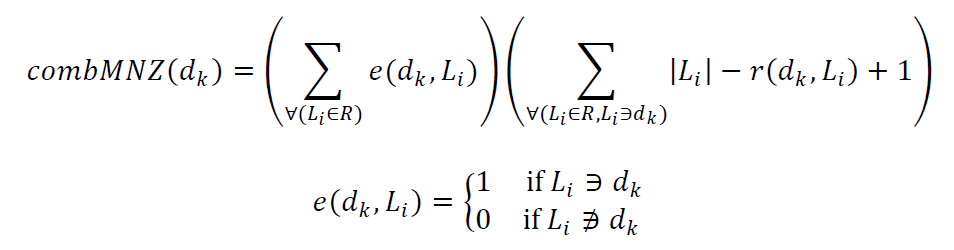 Fuzzy Borda Count
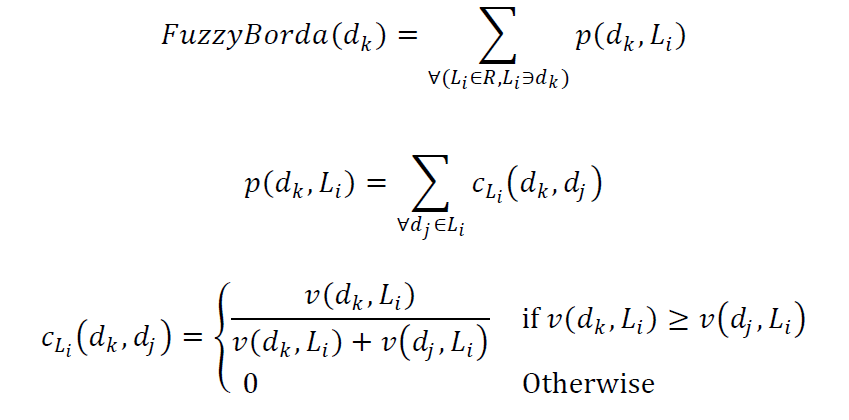 Degree of preference of dk by Li
Global degree ofpreference of dk
how much expert i (list Li)prefers dk to dj
38
Special Topics on Information Retrieval
Beyond fusion: selection of best IR system
How to determine the best systemfor a particular query?
Analyzing each system by itself
Using something like the clarity score
Analyzing several systems at the same time; borrowing ideas from data fusion.
The list with the greatest number of redundant documents in the higher positions is the best one.
The list having more elements in a combined list (obtained by a fusion method) is the best one.
39
Special Topics on Information Retrieval
Beyond fusion: selection of best IR system
Is it possible to learn from previous queries?

Select the IR system depending on the type of question.
Very related with the evaluation of the query difficulty.
Method: generate clusters of similar queries, and determine (by analyzing MAP results) the best system for each group.
Queries may be describe by the linguistic characteristics used for evaluating query complexity
40
Special Topics on Information Retrieval
Beyond fusion: evaluating its performance
Is it possible to predict the performance of fusion?

Necessary to know performance rate of individual systems.
Supervised methods → linear regression
Common features are: number of systems, rate of overlap, average MAP, MAP standard deviation, and best individual MAP.
Interesting facts:
Not always fusion can improve best individual result
But almost always is better than average performance
Include a “bad” list sometimes help to improve fusion
Lists’ usefulness must be evaluated in relation to others
41
Special Topics on Information Retrieval
Dynamic data fusion
In linear combination methods, α-weights are determined from training data. 
They indicate the relevance of each system (list). 



The idea of dynamic fusion is to determine this weights per query, without using training data.
Analyzing each list by itself (~ clarity score)
Analyzing several list at the same time (overlap with the rest of the lists).
42
Special Topics on Information Retrieval
Multimodal fusion in IR
Combining multiple modalities in order to accomplish a multimedia retrieval tasks
The fusion of multiple modalities can provide complementary information and increase the accuracy of the overall decision making process. 
Some examples are:
Web retrieval: textual, metadata and style information
Geographic IR: topic and geographic information
Image retrieval:  visual and textual information
Speech retrieval: textual and audio information
Video retrieval: textual, visual, audio information
43
Special Topics on Information Retrieval
Levels of fusion
The fusion of different modalities is generally performed at two levels.
Feature level (early fusion)
Features extracted from input data are combined in one single index. All features are used together during the retrieval phase.
Decision level (late fusion)
Each modality provides an initial result list obtained based on unimodal features. Then, local results are combined to generate a single result list.
44
Special Topics on Information Retrieval
Advantages of late fusion
Simplicity 
Features from different modalities may have different representations, whereas decisions usually have the same representation.
Scalability
Easy to increase the number of modalities
Flexibility
Allows to use the most suitable methods for analyzing each single modality, such as hidden Markov model (HMM) for audio and support vector machine (SVM) for image.

However, it is very sensitive to the quality of unimodal result lists. In complex scenarios early fusion have shown better results
45
Special Topics on Information Retrieval
Traditional IR scheme
In most existing retrieval models, the retrieval problem is often taken as involving one single query and a set of documents.
Information about the actual user and search context is largely ignored.
 Results are improved doing query expansion
Asking for some feedback to the user or using pseudo feedback
Explicit user feedback!
46
Special Topics on Information Retrieval
Towards personalized IR
Commonly users modify their queries several times for one information need.
 In such an interactive retrieval scenario, all interaction history would be available to us
Past queries
Some relevance judgments
Information about which documents the user has chosen to view

How to use this information to improve retrieval?
47
Special Topics on Information Retrieval
Main issues
History information can be exploited to improve the retrieval performance for the current query by:
Expanding the current query
Enhancing the evaluation of documents using a combination of query language models
Combining results from all session queries
Re-ranking (pruning documents not related to previous queries)                                                          

Ideas for doing these actions?
Disambiguation
Representation
Fusion
48
Special Topics on Information Retrieval
Enhancing query disambiguation
Query = “new jaguar”
Interested in the car or in the animal?; Difficult to define using only information from this query
But if previous queries are: “Birmingham zoo”, “animals in danger of extinction”
entity
Greatest conceptual density
zoo
vehicule
animal
Birmingham
jaguar
jaguar
49
Special Topics on Information Retrieval
Enhancing info. need representation
Include in query representation information from previous queries (and visited pages).
Vectorial model: vector addition
Relevance evaluated by computing the cosine of the angle between query and document vectors.
Probabilistic model: a combined language model 
Relevance evaluated by computing the KL divergence of query and document language models
LM from single query
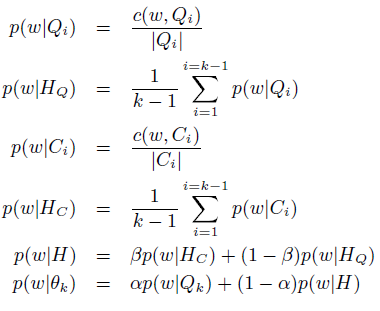 LM from visiteddcouments
LM fromcurrent query
Enriched LM
50
Special Topics on Information Retrieval
Combining results
Basic assumptions:
Top retrieved documents (or visited documents) have more probability for being relevant than the rest.
Relevant documents are similar to each other
Main ideas:
Combine top results of n-previous queries in one single list  applying fusion method. 
Use top results from previous queries to build new query and re-rank current retrieval results

What is the difference with previous approach?
RQ
IR system
Query
Result listsprevious queries
R1
R1
R1
RQ - new
Re-ranking
…
51
Special Topics on Information Retrieval
User profiles
A user profile (or user model) is a stored knowledge about particular user.
Simple profile consists of keywords/topics describing users’ interests
Filtering based on text categorization approaches
 Extended profile is replenished with information about the user location, mother tongue and so on.
Simple filtering approaches
 Advanced user profiles contain rather than set of keywords a list of queries characterizing user’s behavior and habits
query expansion or re-ranking approaches
52
Special Topics on Information Retrieval